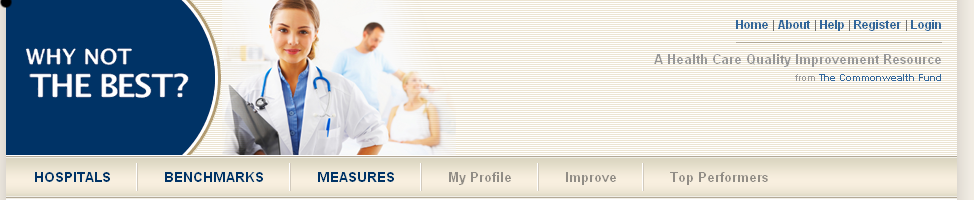 Using WhyNotTheBest.org to Benchmark and Improve Performance: A Webinar
Stories from the Field
September 24, 2013
Anne-Marie J. Audet, M.D., Sc.M., S.M.
Vice President, Delivery System Reform and Breakthrough Innovations
The Commonwealth Fund
1
Learning Objectives
1. Overview of WhyNotTheBest.org, one of six national quality reporting and benchmarking sites – with 11,100 registered users

Whose quality is reported
What measures of quality are reported
Sources of data

2. Live demo
How to create reports
Visualizing performance: Maps

3. Examples from “power users” 
OSF HealthCare (Health System)
ECG Management Consultants (Health Care Consultancy) 
Health Research and Educational Trust (American Hospital Association research arm)
2
What Is WhyNotTheBest.org?
December 2008 launch at the IHI Annual Forum
WhyNotTheBest.org addresses a health system reform strategy: public reporting and ease of access to performance data as lever to raise benchmarks and achieve high-quality, efficient care.  
	
	Site was created to fill a unique niche:

Provide health care leaders with easily accessible, standardized public data on organization-level performance :
How are we doing over time?
How are we doing compared to the benchmark, to others like us?

Provider Resource.  Most performance reporting sites target consumers; WhyNotTheBest.org is designed  for health care providers and leaders to stimulate and support their quality improvement  strategies.

Transparent and aligned with national standards.  Compared to numerous ranking and scoring sites
Measure methodologies are  transparent and in public domain
Site provide resources for improvement
3
Who Uses WhyNotTheBest.org?
Audiences: Chief Executive Officers, Chief Medical and Quality Officers, Chiefs of Nursing, Chief Information Officers; Data Analytic Experts, private-sector performance assessment groups, business coalitions.

Tool used to prepare reports for hospital boards, train staff in process improvement,  compare quality across markets or regions, track progress.

Recommended as one of top hospital profiling sites by Wall Street Journal and featured in health blogs: ABC News, WSJ, and US News and World Report.

Included as resource for HHS Value Exchange Networks.

Veterans Administration outreach to Fund  re: design of its own performance reporting site.

Partnerships with 18 states, Consumer Reports, and The Leapfrog Group in reporting patient safety data.
4
What’s Unique About WNTB?
Scope of Measures, Benchmarks, and Flexibility in Generating Reports
Hospital quality: 30 Hospital Quality Alliance measures  
Patient experiences: 10 measures from the Hospital Consumer Assessment of Healthcare Providers and Systems (HCAHPS) 
Incidence of central line–associated bloodstream infections from 3,780 hospitals
All-payer data from 18 states: AHRQ Patient Safety Indicators, Prevention Quality Indicators, and Inpatient Quality Indicators 
Rates of health information technology adoption: AHA survey
Population health and utilization/costs: Institute of Medicine

Providers Profiled
Over 5,335 hospitals
Over 400 multi-hospital systems

Geographic visualization of performance 
Interactive maps of national, state, county, and HRR-level performance
Map overlays of delivery system reform – PCMHs, CVEs, Beacons



Improvement Resources and Wide Range of Benchmarking Capabilities
65 Health care delivery improvement tools  
57 Case studies  
Allows users to compare against “others like me” – safety net, teaching hospitals, hospital systems; to others in their region, to top 1%, 10%, 25%, national average
5
WhyNotTheBest.org
What Does it Include?
6
Resources
www.commonwealthfund.org
www.Whynotthebest.org
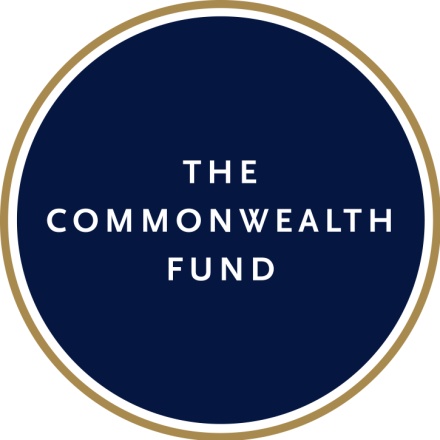 7